Lacquer Box from Kashmir (FR54)
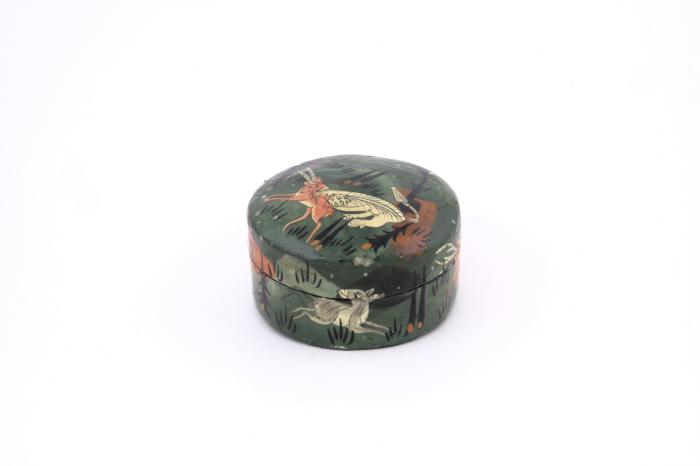